OPTIMALNO RAZVRŠČANJE POSLOV
Coffman – Grahamov algoritem
Anže Mlakar
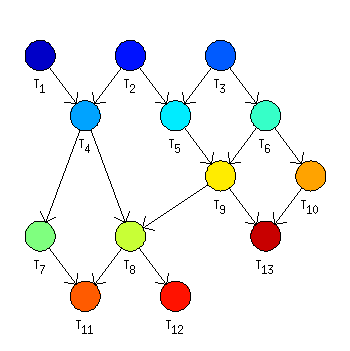 Primeri
Izvajanje projekta
Tovarniška izdelava
Lepo obarvani grafi
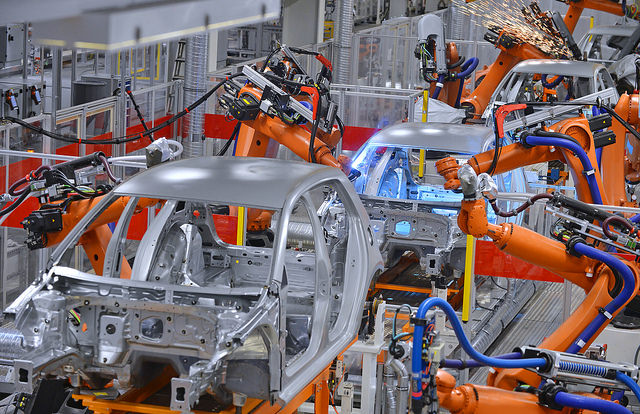 Izvajanje projekta
3 študenti
Seminarska naloga
Uvod
Seminarska naloga
Program v Pythonu 
Pomožne funkcije
Class
Program
Predstavitev
[Načrt, Uvod, Pomožne funkcije, Class, Seminarska naloga, Program, Predstavitev]
[Uvod, Pomožne funkcije, Class, Seminarska naloga, Program, Predstavitev]
[Seminarska naloga, Program, Predstavitev]
[Predstavitev]